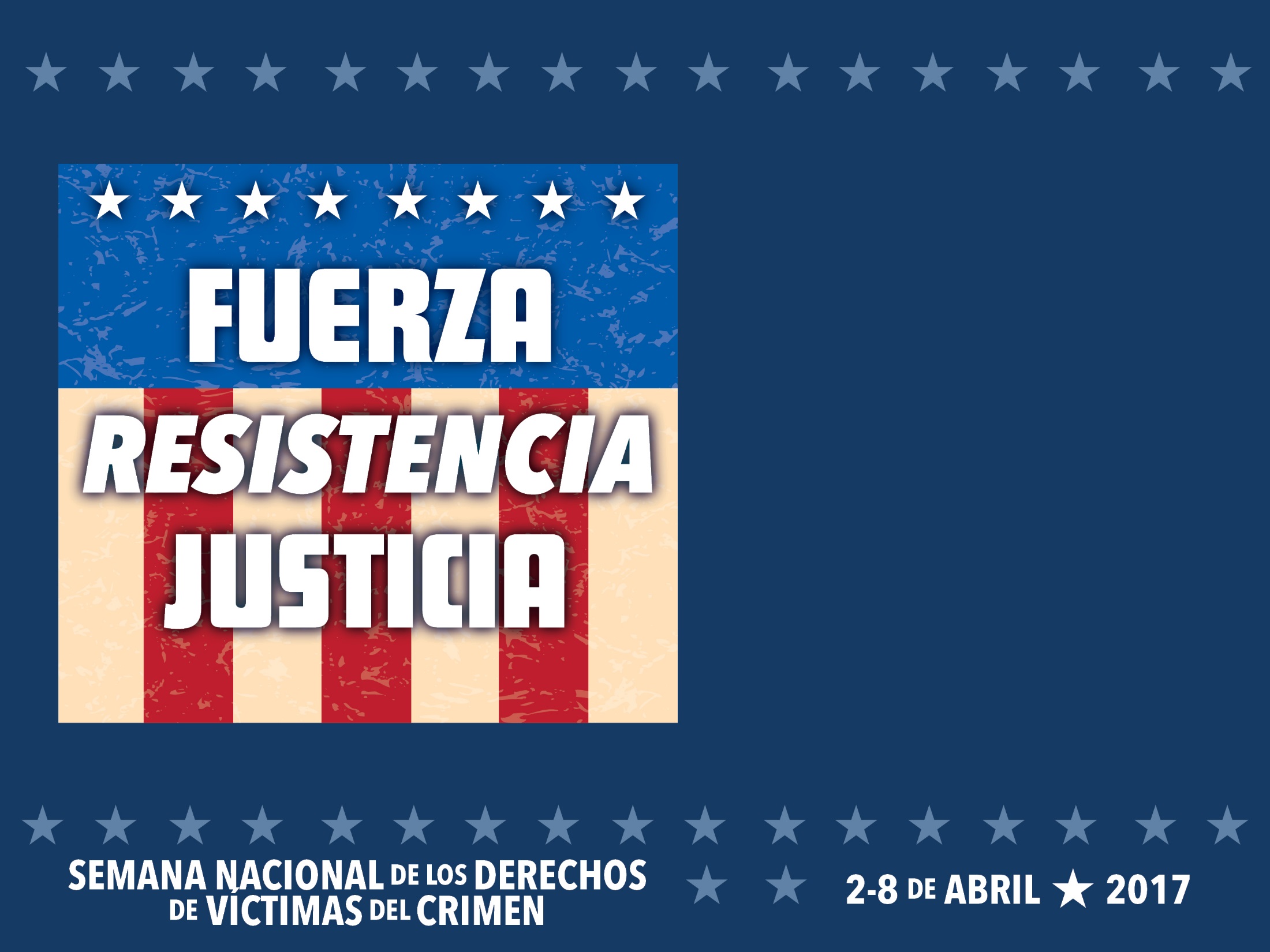 Titulo
NombreOrganizaciónNombre del eventoFecha
Contenido de la diapositiva
Viñeta
Viñeta
Viñeta